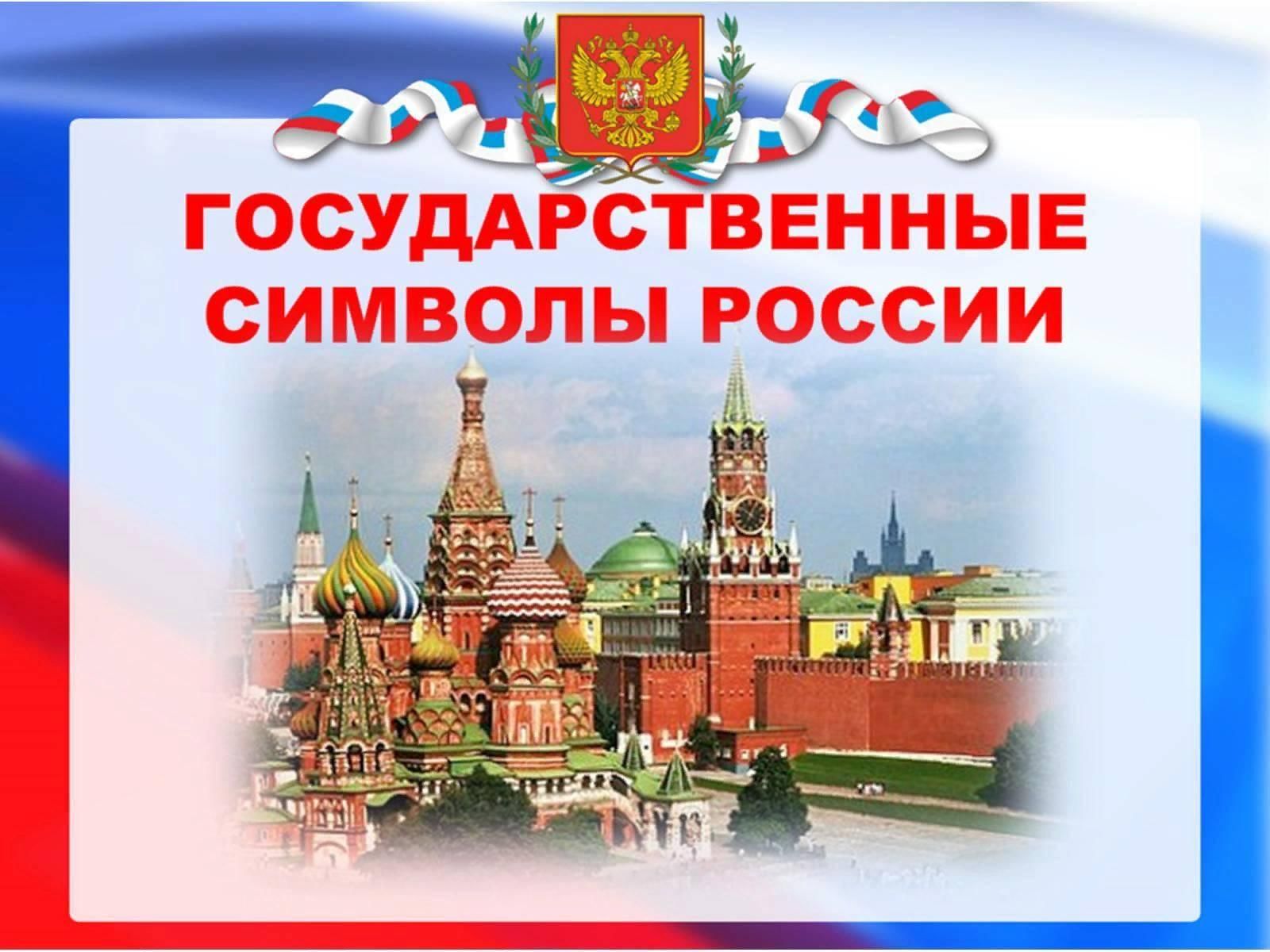 Воспитатель
Жиронкина
 Светлана
 Анатольевна
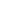 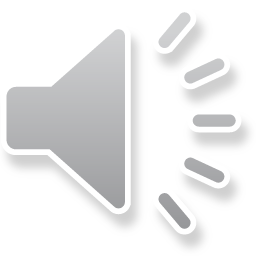 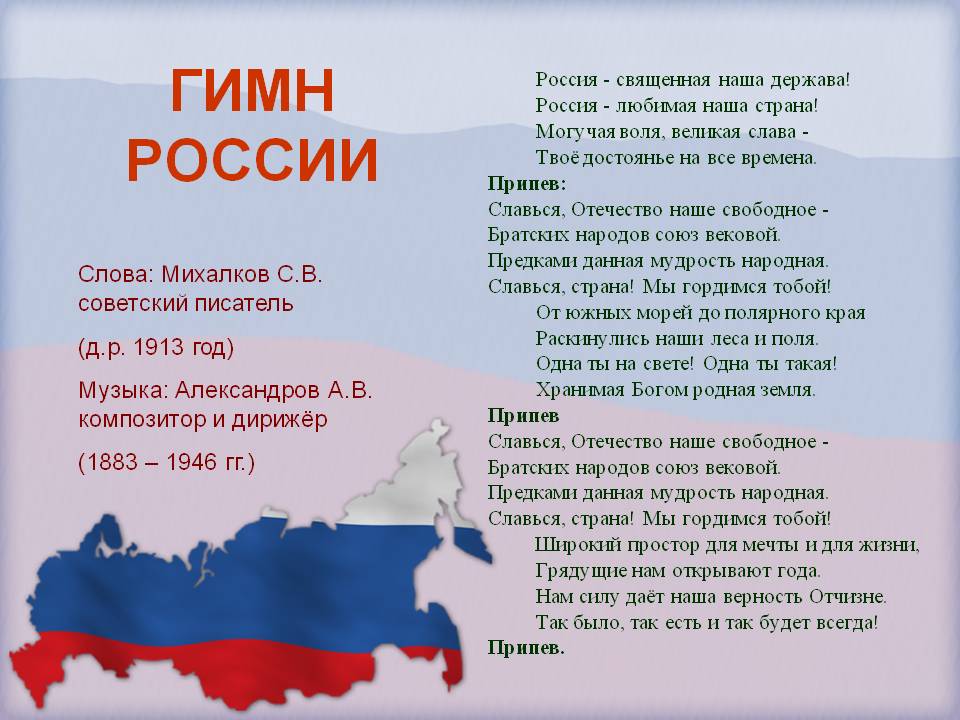 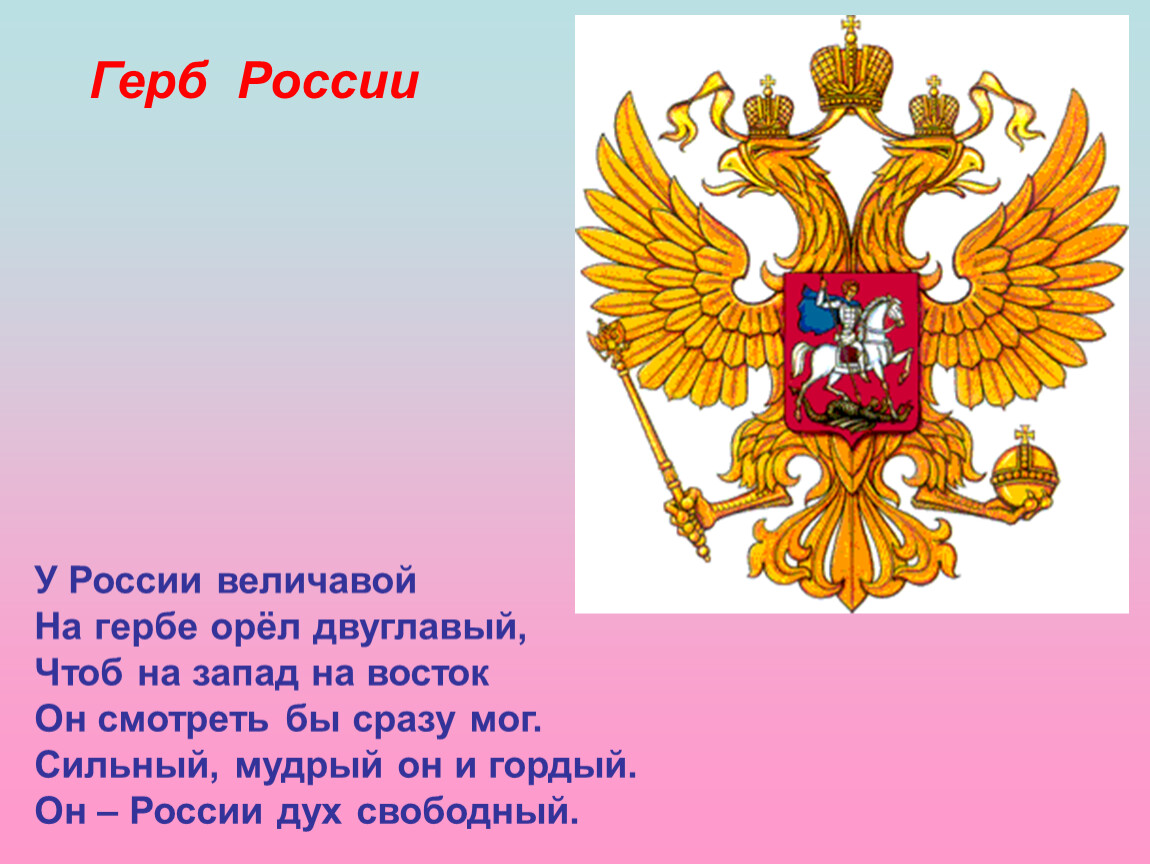 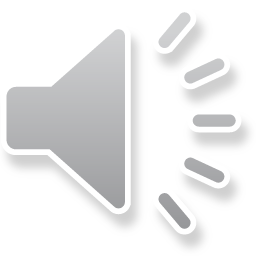 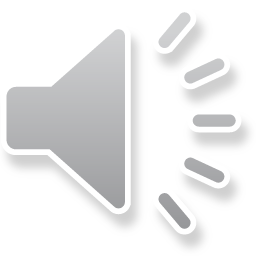 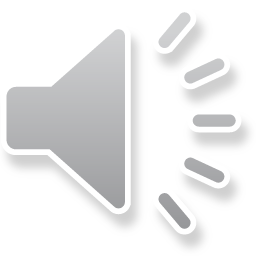 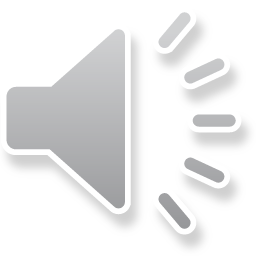 Будем родину любить и друг друга уважать.А начнем с того, что Символику России будем с вами изучать.